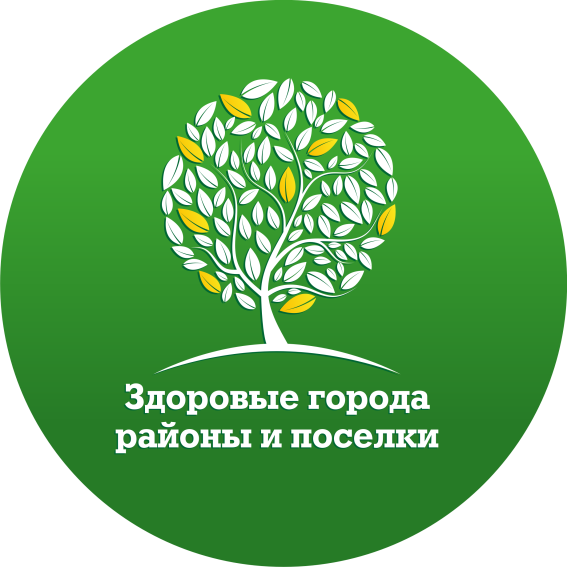 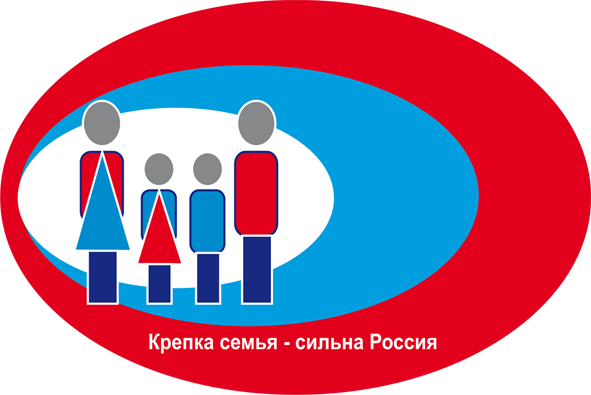 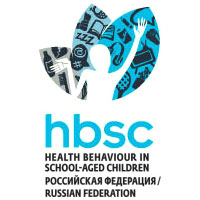 Крепка семья – сильна Россия
[Speaker Notes: [01] ГОТОВ [+]]
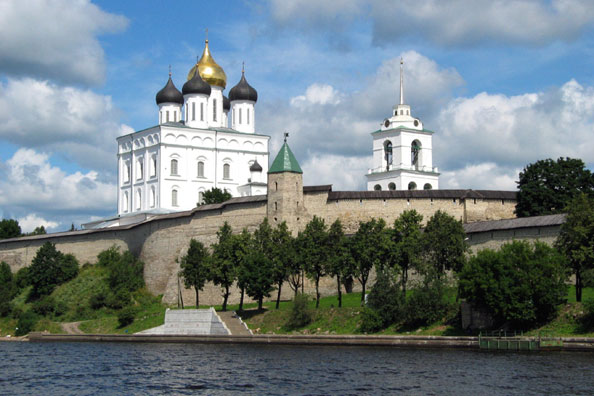 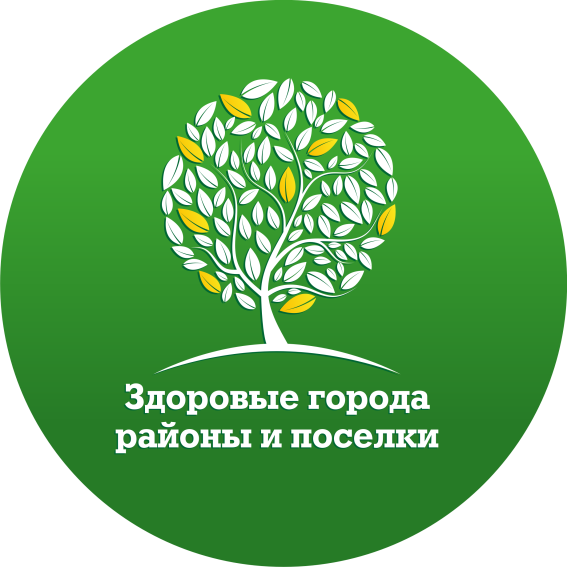 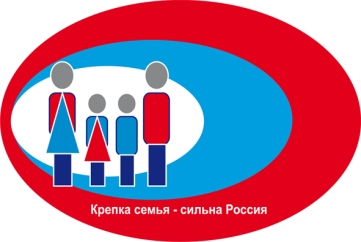 Результаты исследования здоровья и образа жизни подростков, проведенного по методике ВОЗ в 14 городах Ассоциации в рамках проекта          ПСКОВ
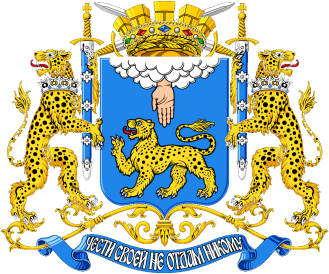 [Speaker Notes: [02] ГОТОВ [+] Псков]
Объединение усилий членов Ассоциации по:- Реализации принципов и целей политики  «Здоровье 2020»- Создание благоприятных условий проживания ( окружающая среда, доступность общественных мест, развитая инфраструктура)- Улучшению состояния здоровья и качества жизни населения «Здоровые города, районы и посёлки»   - Достижению физического, психического и социального благополучия жителей городских округов, городских и сельских поселений.
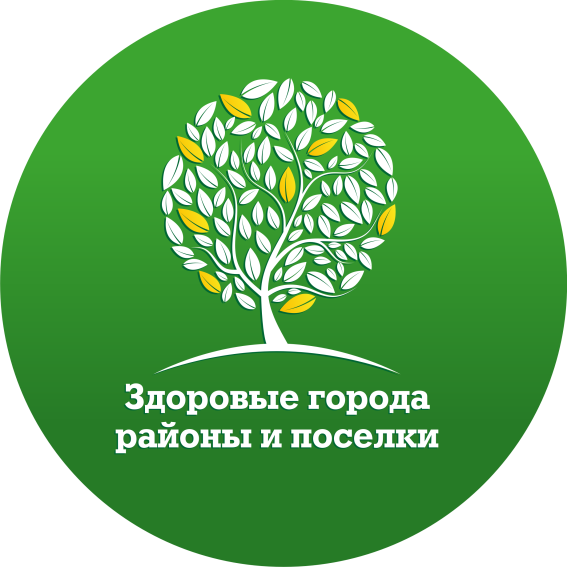 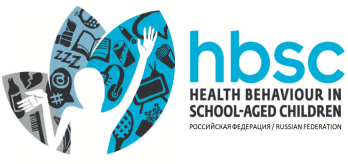 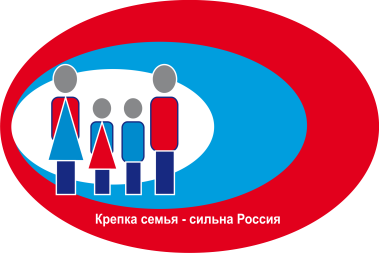 «Укрепление института семьи – приоритетная задача в России»                                                           В.В.Путин
"Семья - это основа основ. Именно в семейном кругу прививаются первые гражданские, патриотические чувства, создается та атмосфера, в которой формируется личность и мировоззрение ребенка. Чем больше семей живут в гармонии и согласии, тем гуманнее, нравственнее и сильнее наше общество. Основная задача государства в этой области – создание условий для устойчивого семейного благополучия» 

Заседание президиума Государственного совета
 «О государственной политике в сфере семьи,
 материнства и детства».
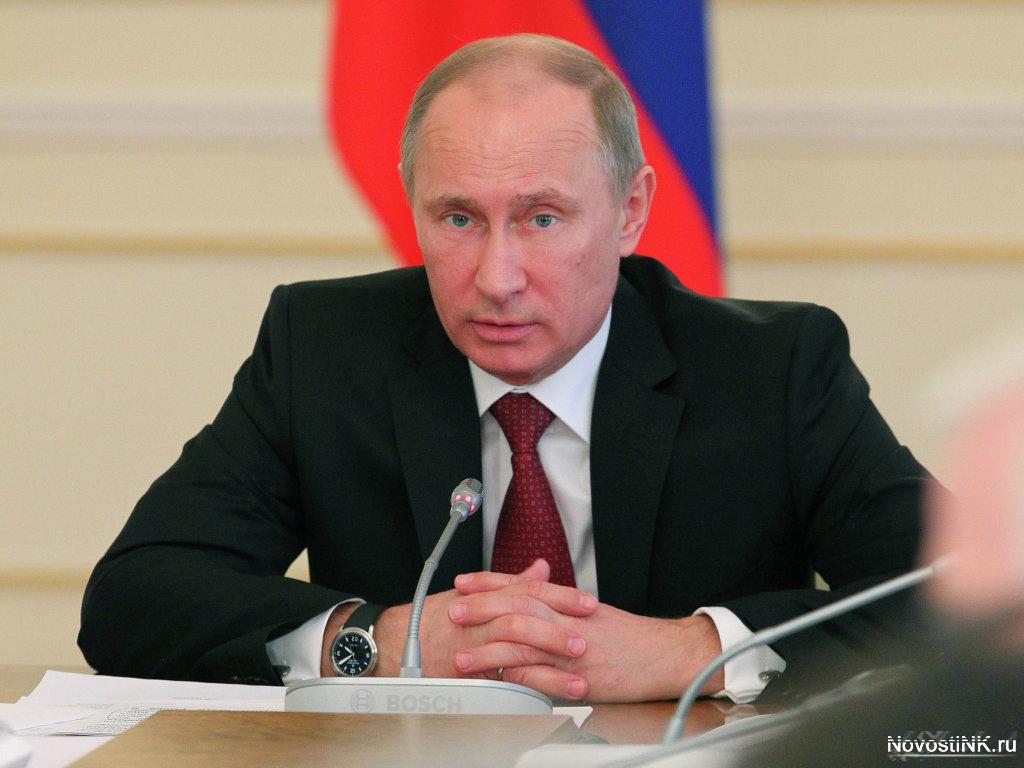 [Speaker Notes: [03] ГОТОВ [+]]
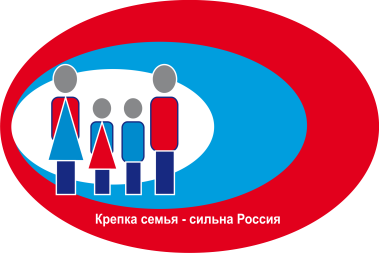 КОНЦЕПЦИЯ ГОСУДАРСТВЕННОЙ СЕМЕЙНОЙ ПОЛИТИКИВ РОССИЙСКОЙ ФЕДЕРАЦИИ НА ПЕРИОД ДО 2025 г.
Распоряжение Правительства Российской Федерации
от 25 августа 2014 г. N 1618-р
Приоритетами государственной семейной политики на современном этапе являются утверждение традиционных семейных ценностей и семейного образа жизни, возрождение и сохранение духовно-нравственных традиций в семейных отношениях и семейном воспитании, создание условий для обеспечения семейного благополучия, ответственного родительства, повышение авторитета родителей в семье и обществе, поддержание социальной устойчивости каждой семьи
[Speaker Notes: [04] ГОТОВ [+]]
Направления системы мониторинга
образ жизни и уровень физической активности
сидячий стиль поведения
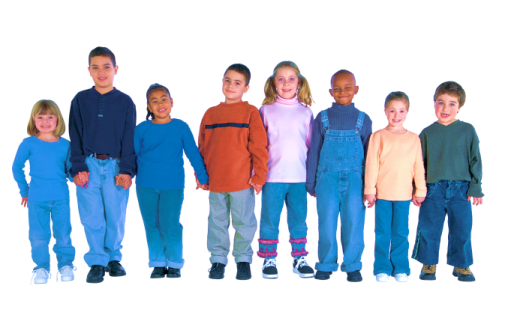 здоровье и вредные привычки
социально-педагогический мониторинг школьников
культура семьи и сверстников
хулиганство и травмы
школьные условия и социальные различия
[Speaker Notes: [05] ГОТОВ [+]]
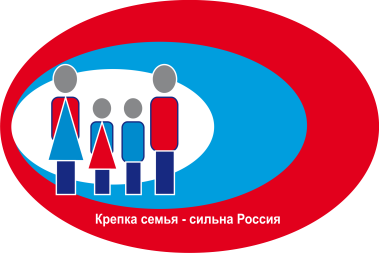 Адаптированный опросник HBSC (82 вопроса)
Основные области анкетирования:
1.Питание; гигиена полости рта.
2.Физическая активность 
3. Досуг
4. Взаимоотношение со сверстниками, родителями и педагогами.
5. Семья 
6. Вредные привычки: 
(Курение, употребление алкоголя, только для 10-х классов. )
7. Самооценка здоровья.
8. Самооценка качества жизни.
9. Самооценка школьных достижений.
Собственное мнение детей школьного возраста позволяет создать доказательную базу  данных в поддержку региональных, национальных и международных усилий по укреплению инициатив, оказывающих воздействие на здоровье и благополучие молодого поколения
[Speaker Notes: [06] ГОТОВ [+]]
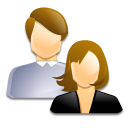 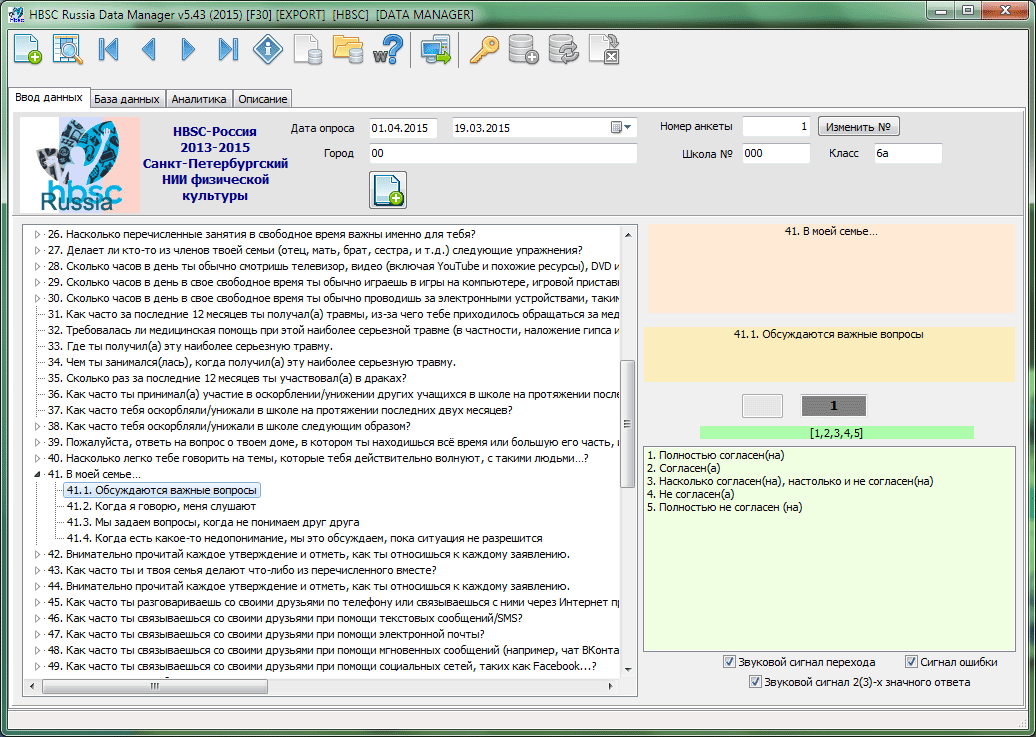 Блок-схема технологии сбора данных
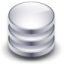 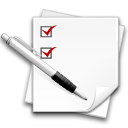 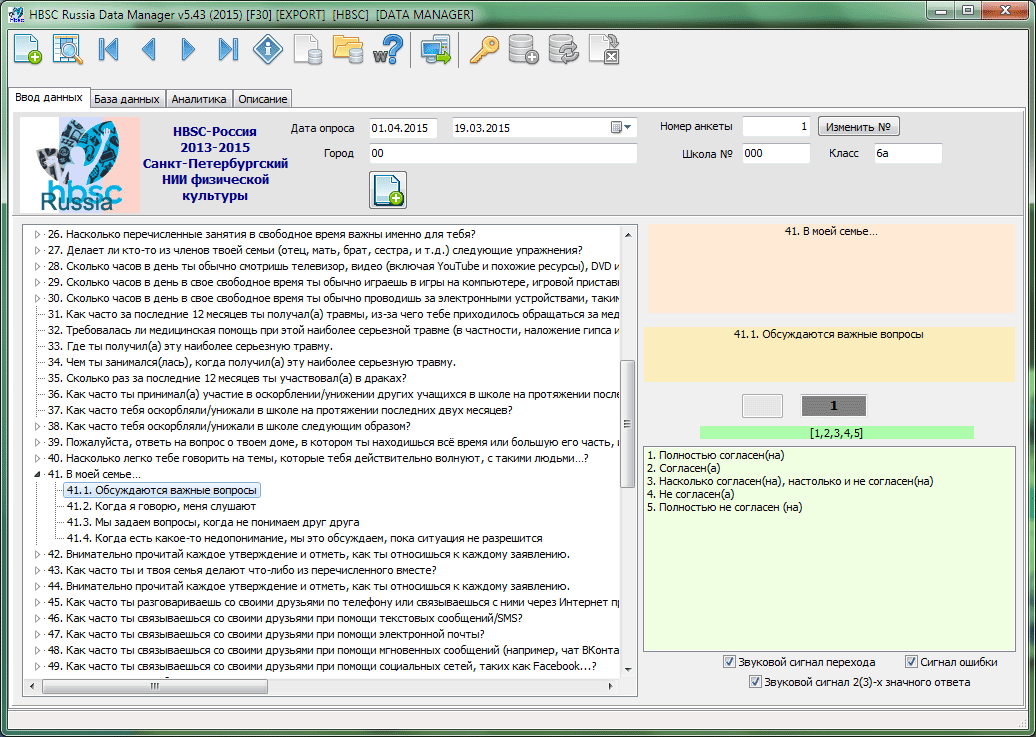 Региональный
Федеральный
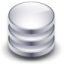 Анкетирование:
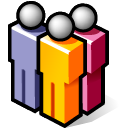 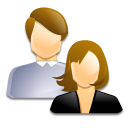 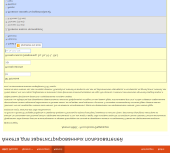 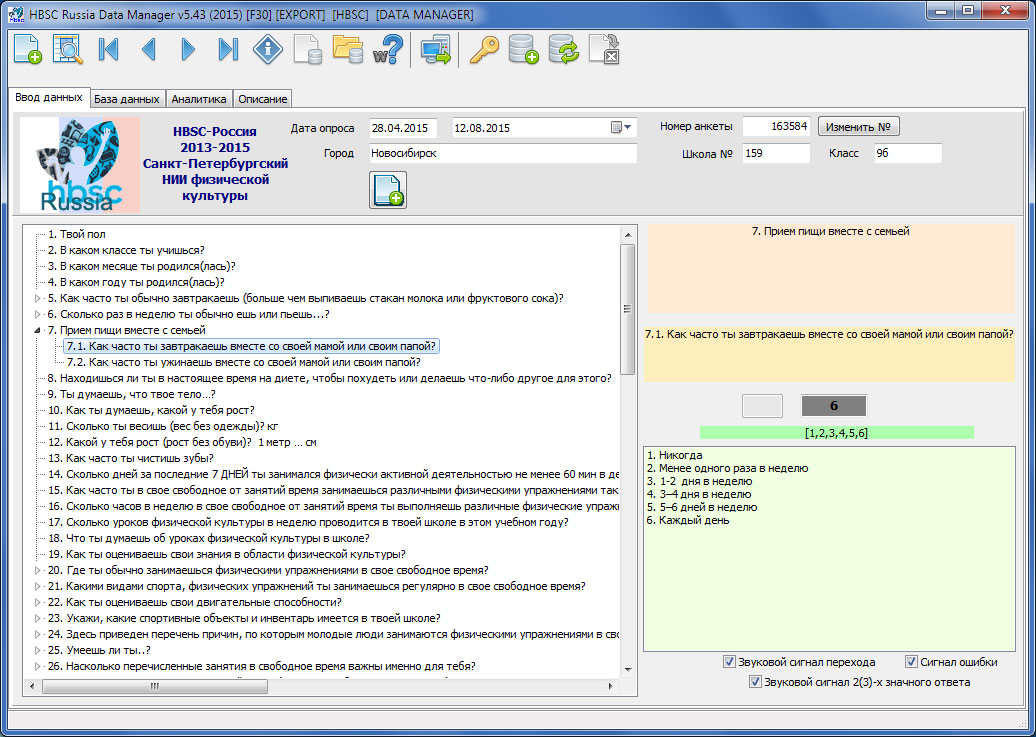 Online
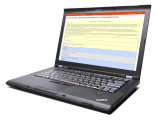 Комбинированное
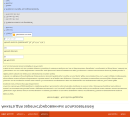 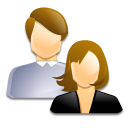 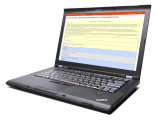 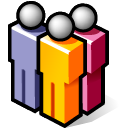 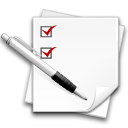 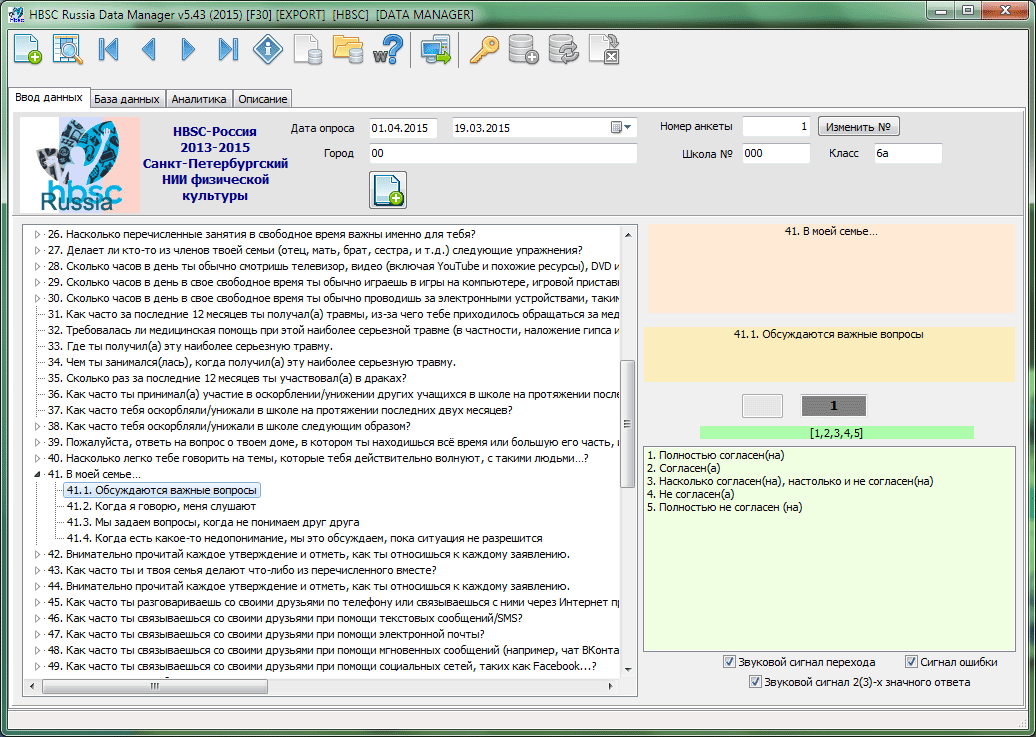 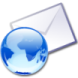 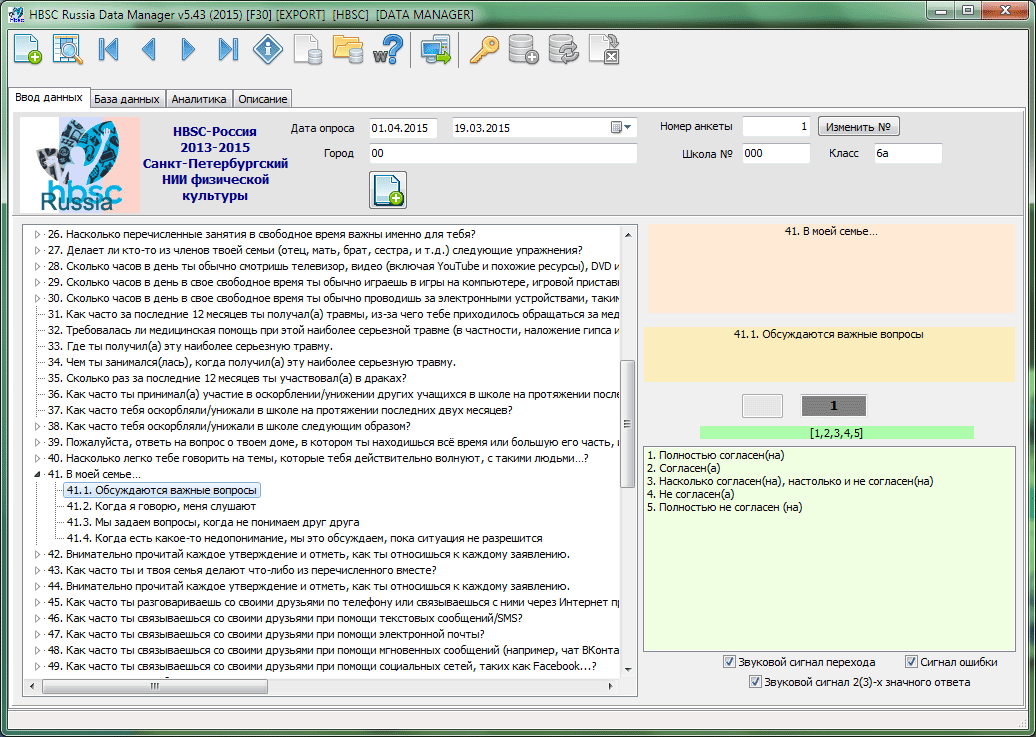 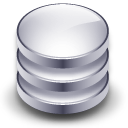 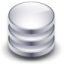 Бумажное
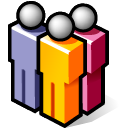 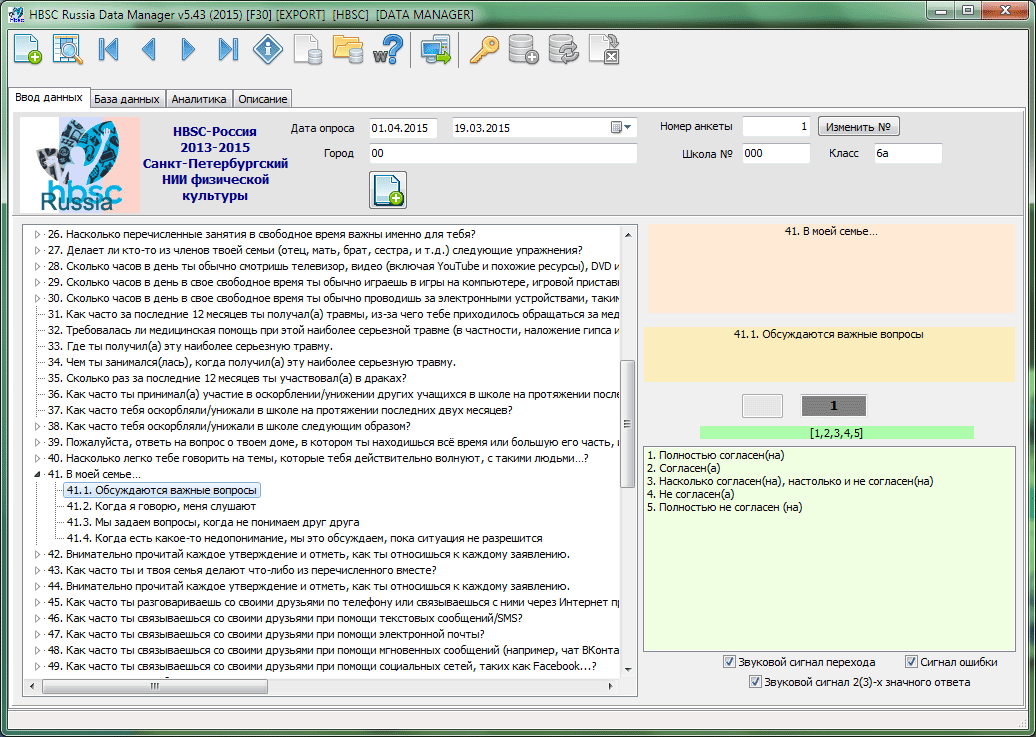 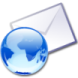 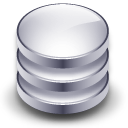 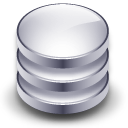 [Speaker Notes: [10] ГОТОВ [+]]
Анкетирование online 
на сайте проекта hbsc-ru.com
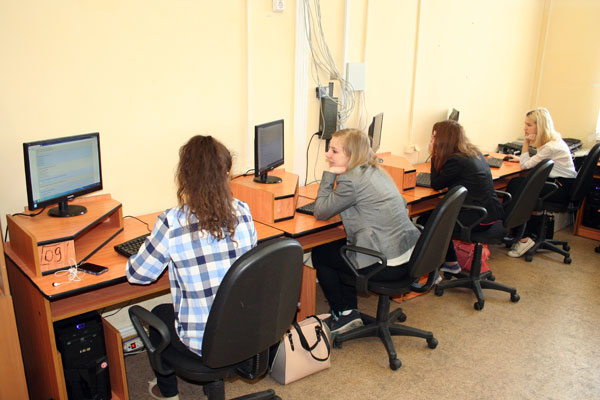 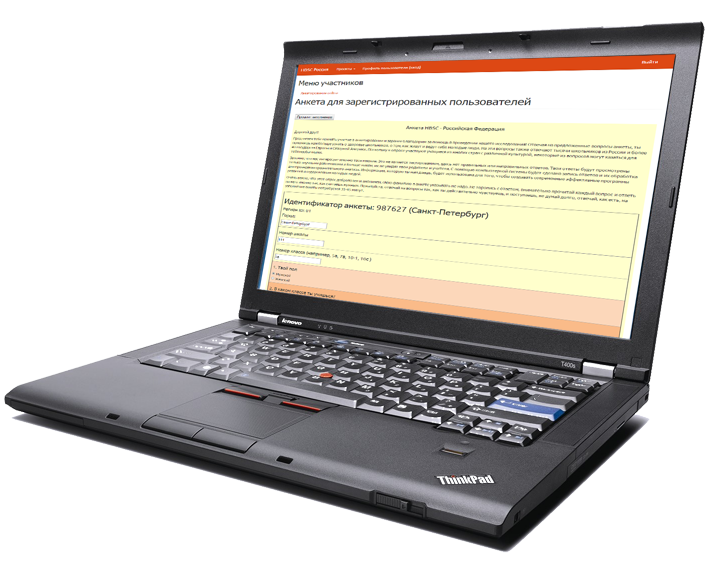 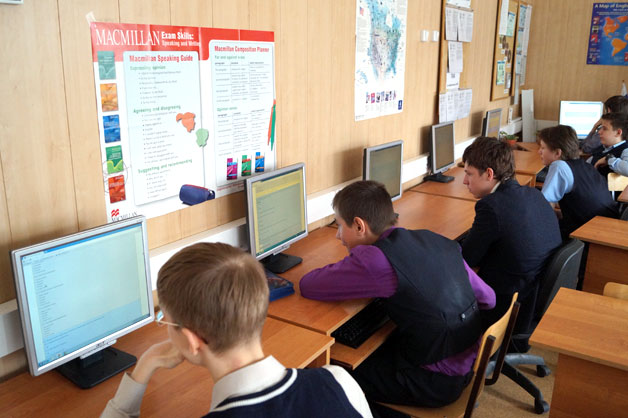 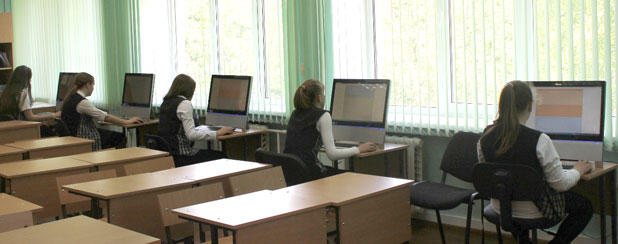 [Speaker Notes: ГОТОВ [+]]
Бумажное анкетирование с вводом данных в локальную базу
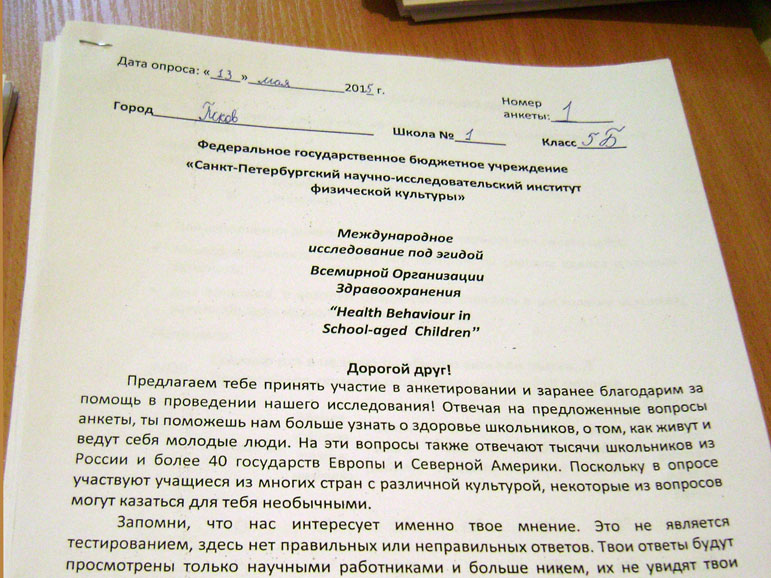 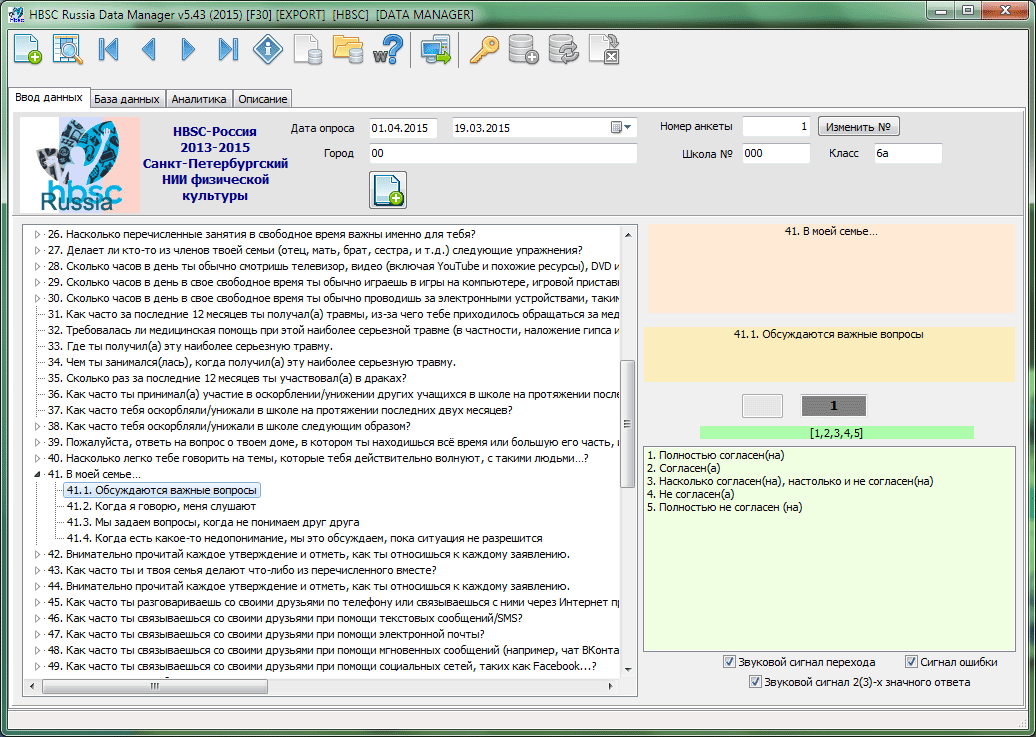 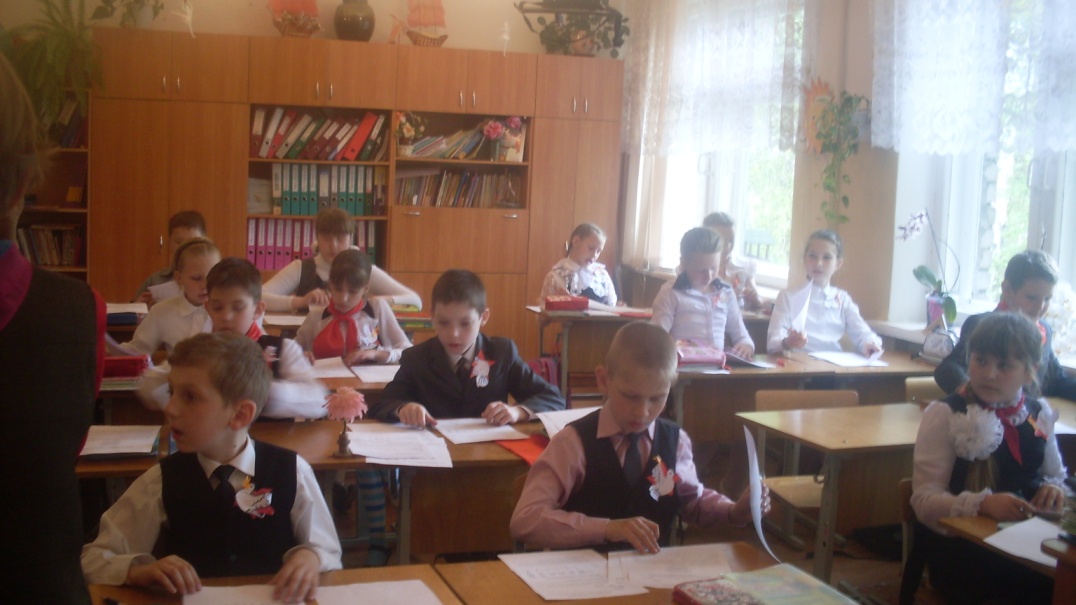 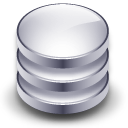 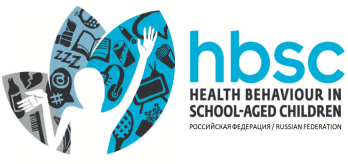 [Speaker Notes: ГОТОВ [+]]
Пcков. Бумажное анкетирование
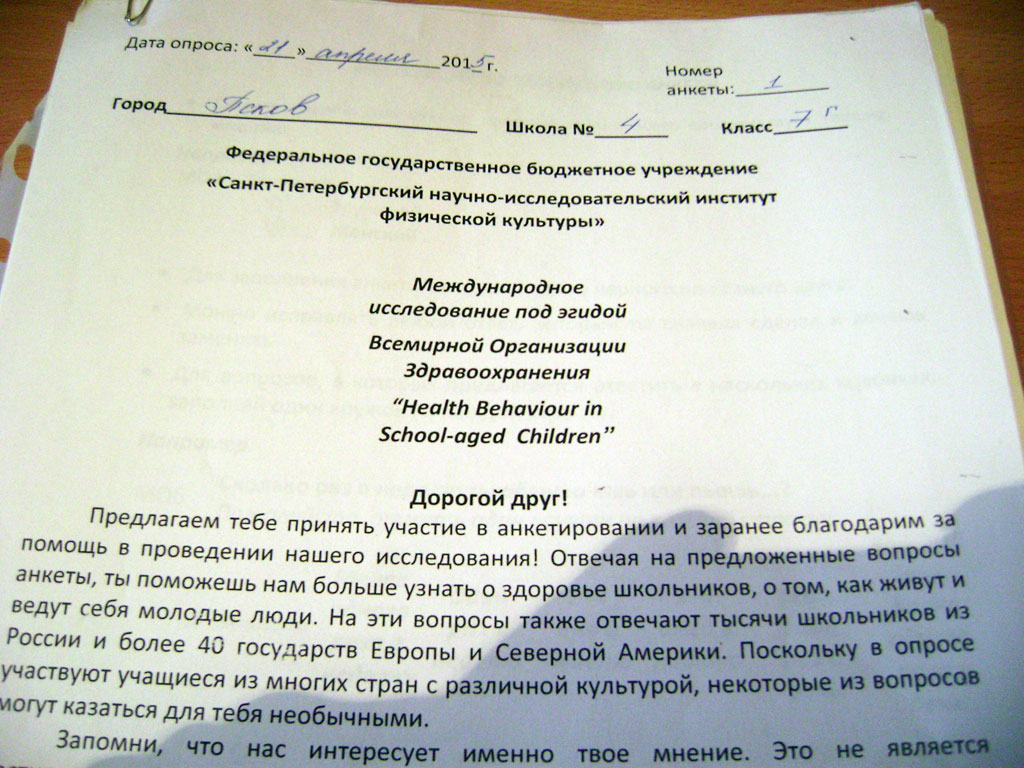 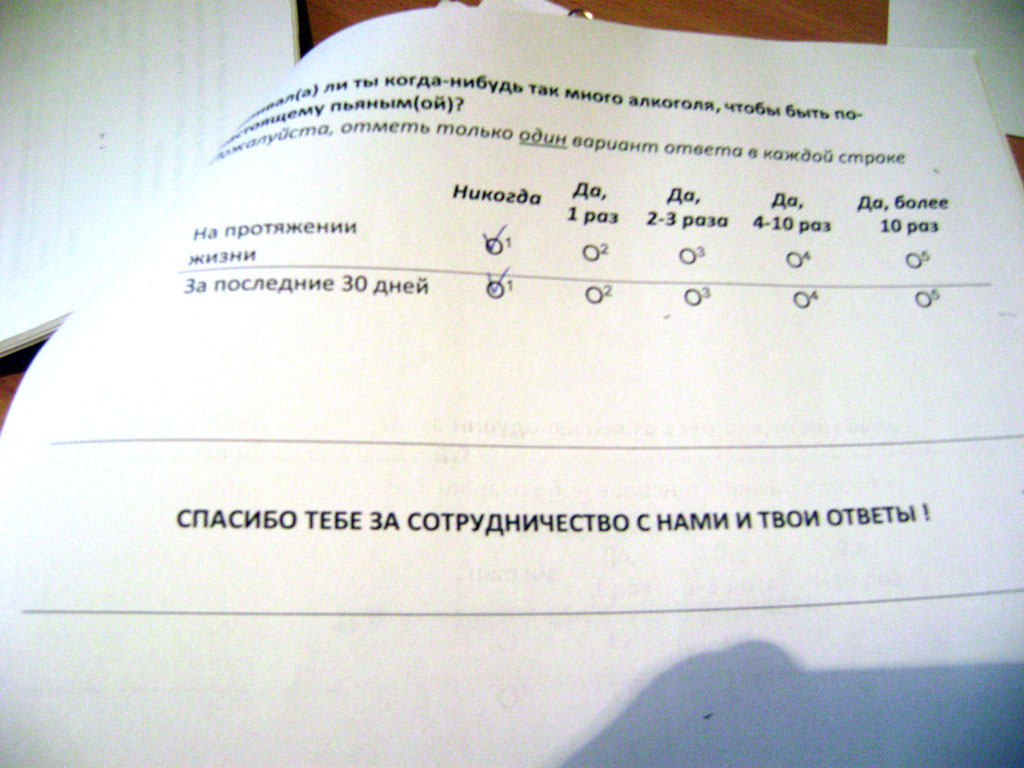 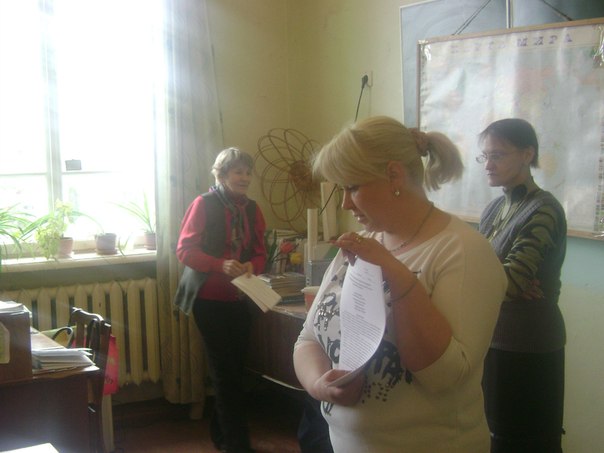 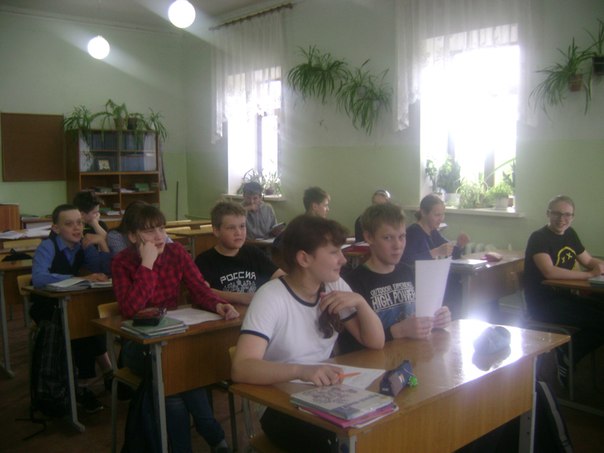 [Speaker Notes: ГОТОВ [+]]
Пcков. Бумажное анкетирование
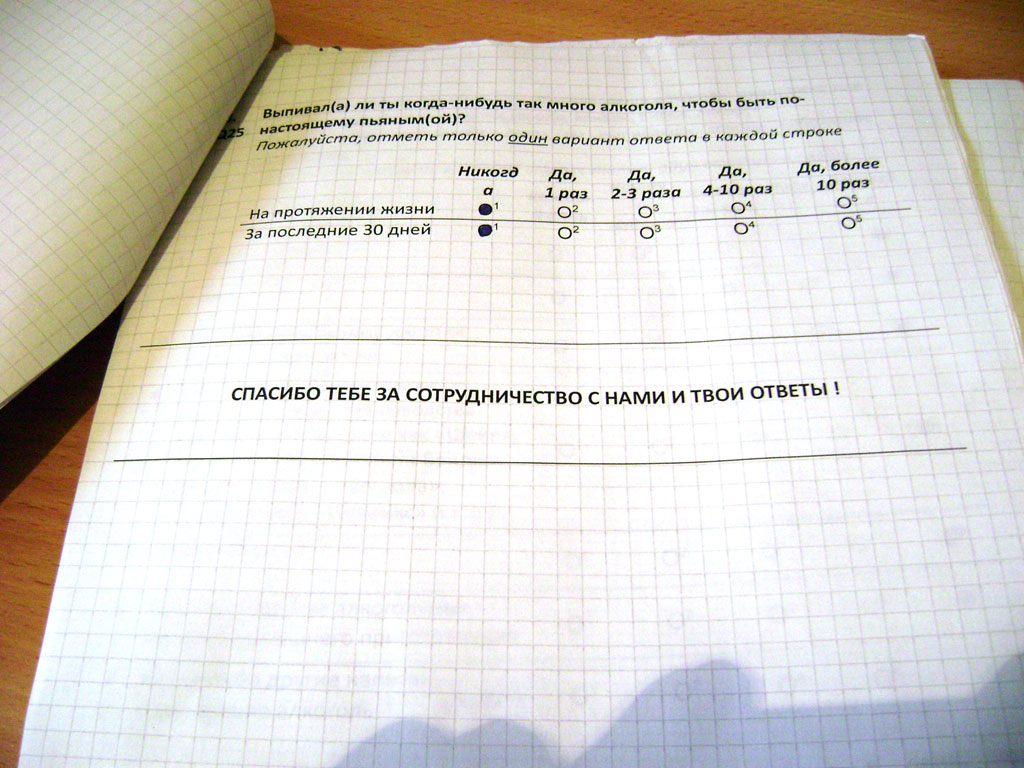 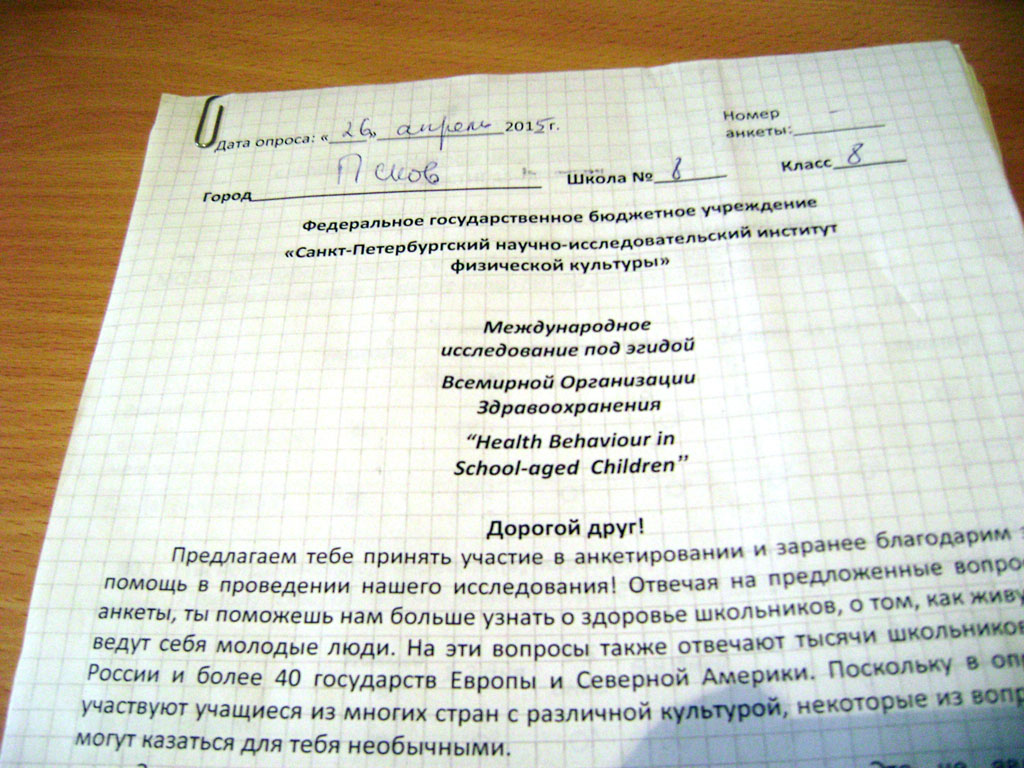 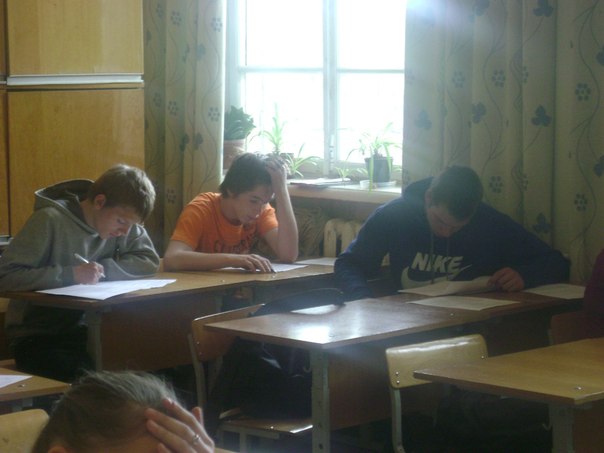 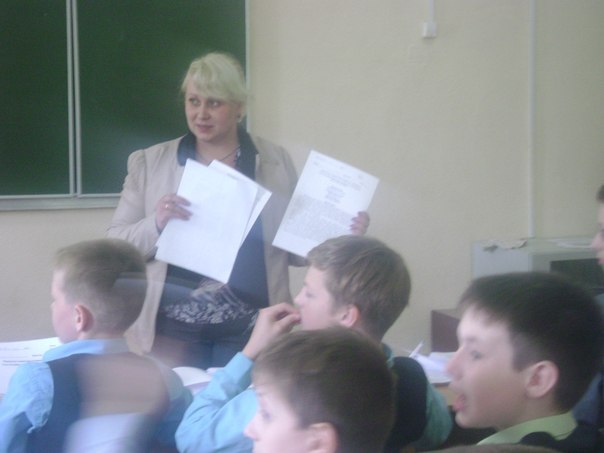 [Speaker Notes: ГОТОВ [+]]
Пcков. Бумажное анкетирование
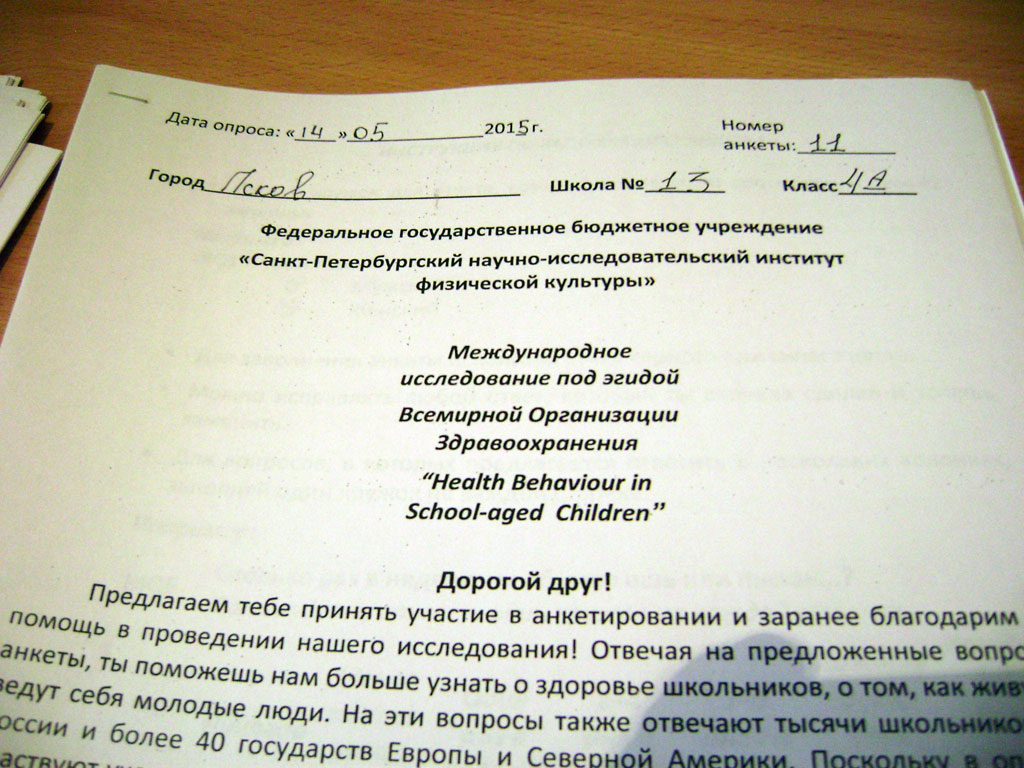 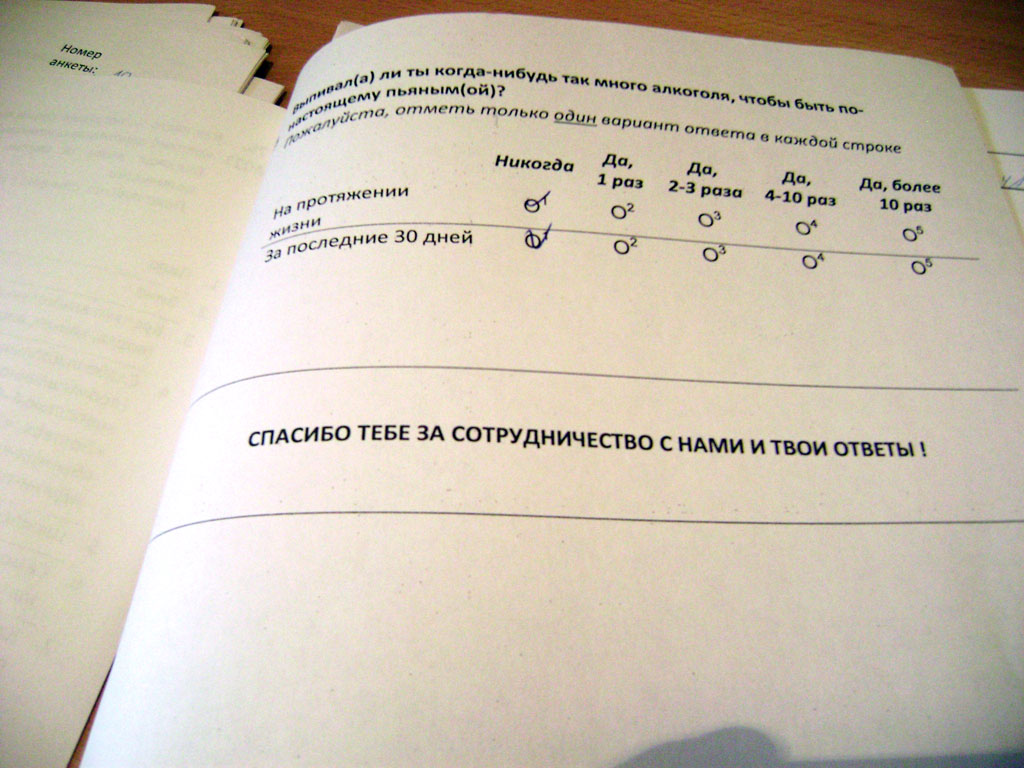 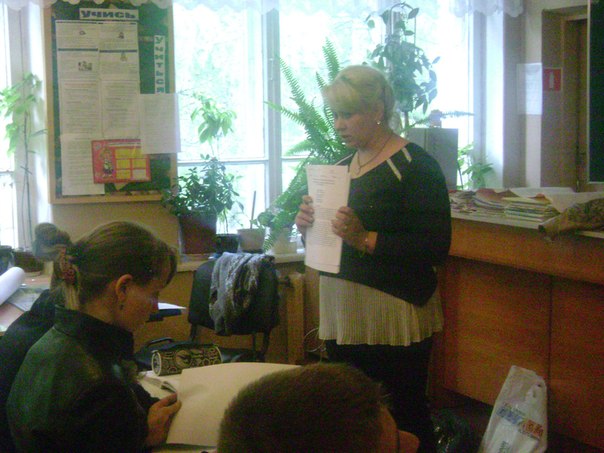 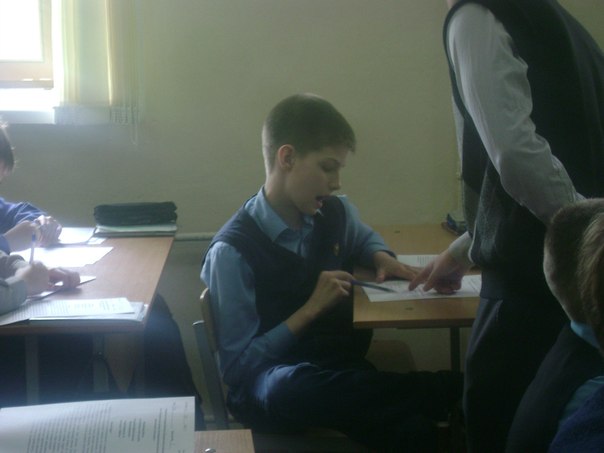 [Speaker Notes: ГОТОВ [+]]
Пcков. Бумажное анкетирование
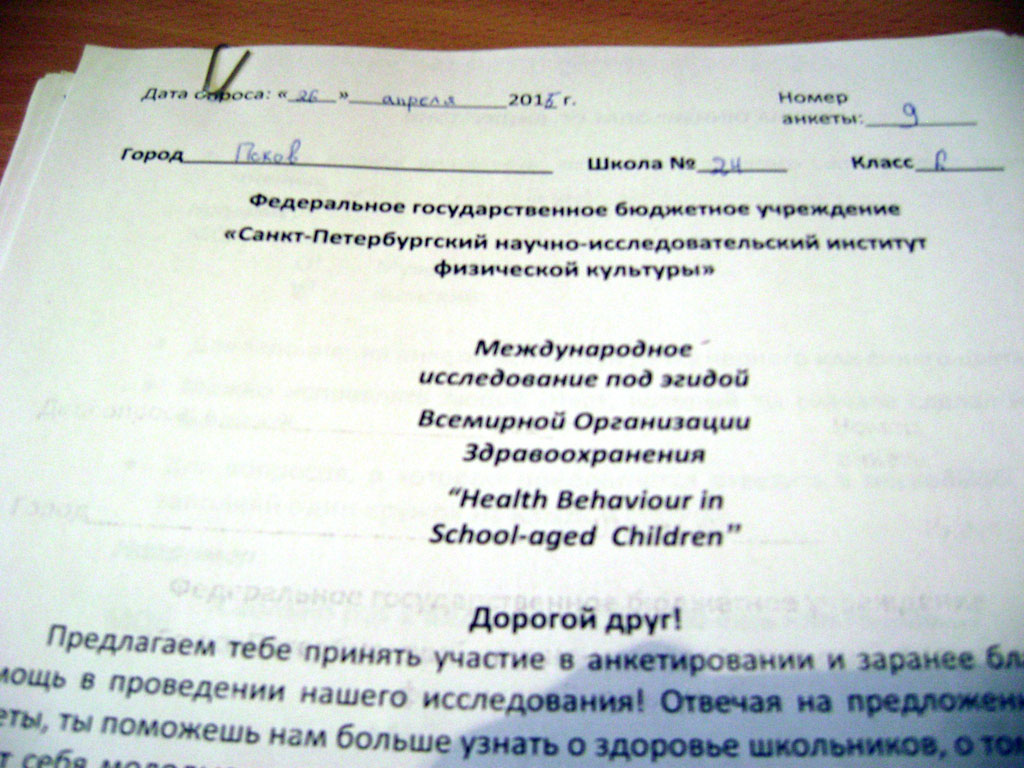 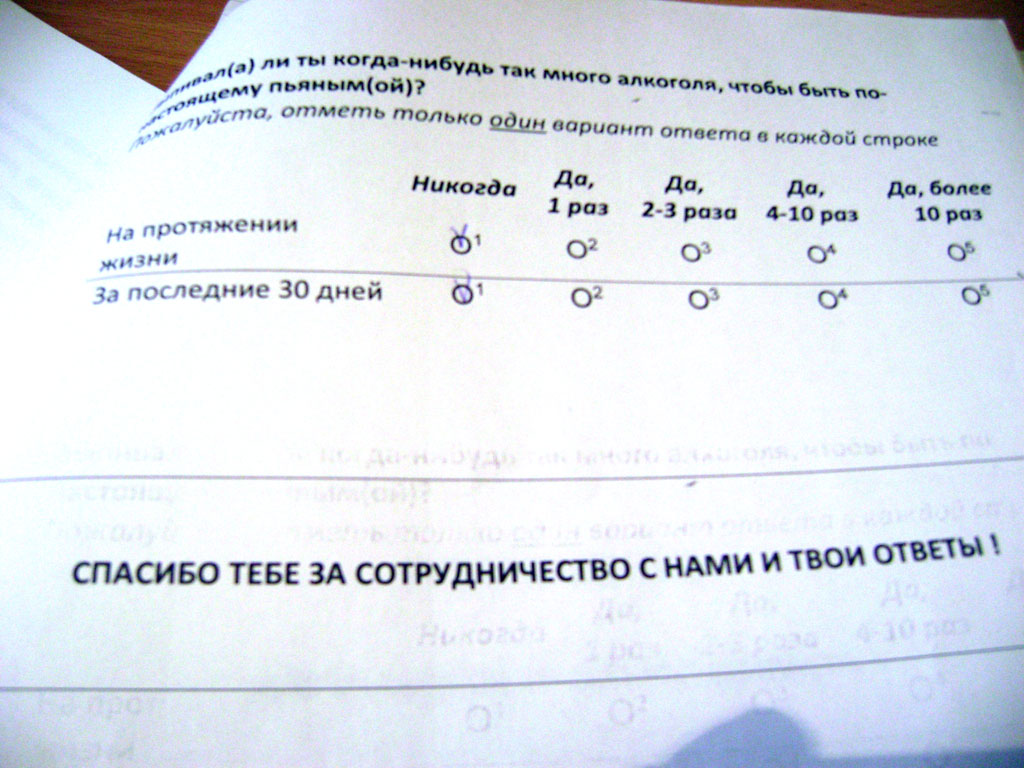 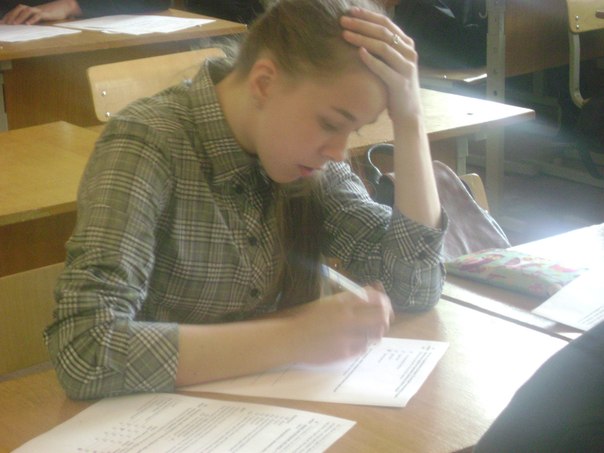 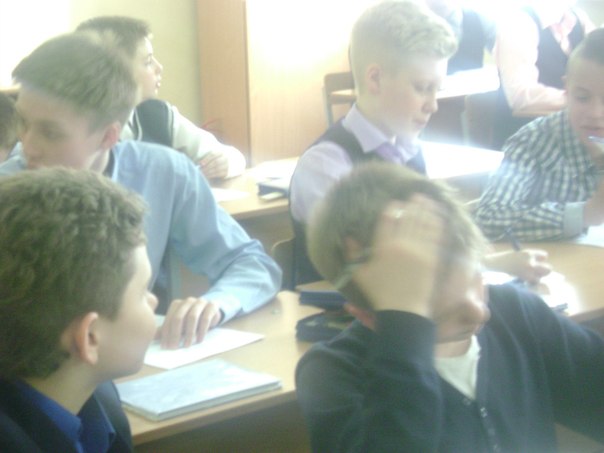 [Speaker Notes: ГОТОВ [+]]
Распределение респондентов по регионам
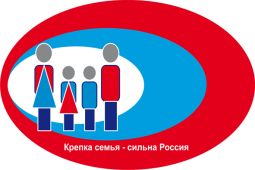 Всего в базу ЦОД внесены 9730 анкет из 14 регионов-участников проекта
Псков. Распределение респондентов по ОУ
Псков. Распределение респондентов по полу и возрасту
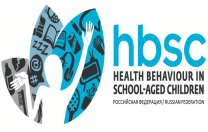 [Speaker Notes: [20] ГОТОВ [?] Данные по Пскову 700 + слайд]
Состав семьи в городах проекта
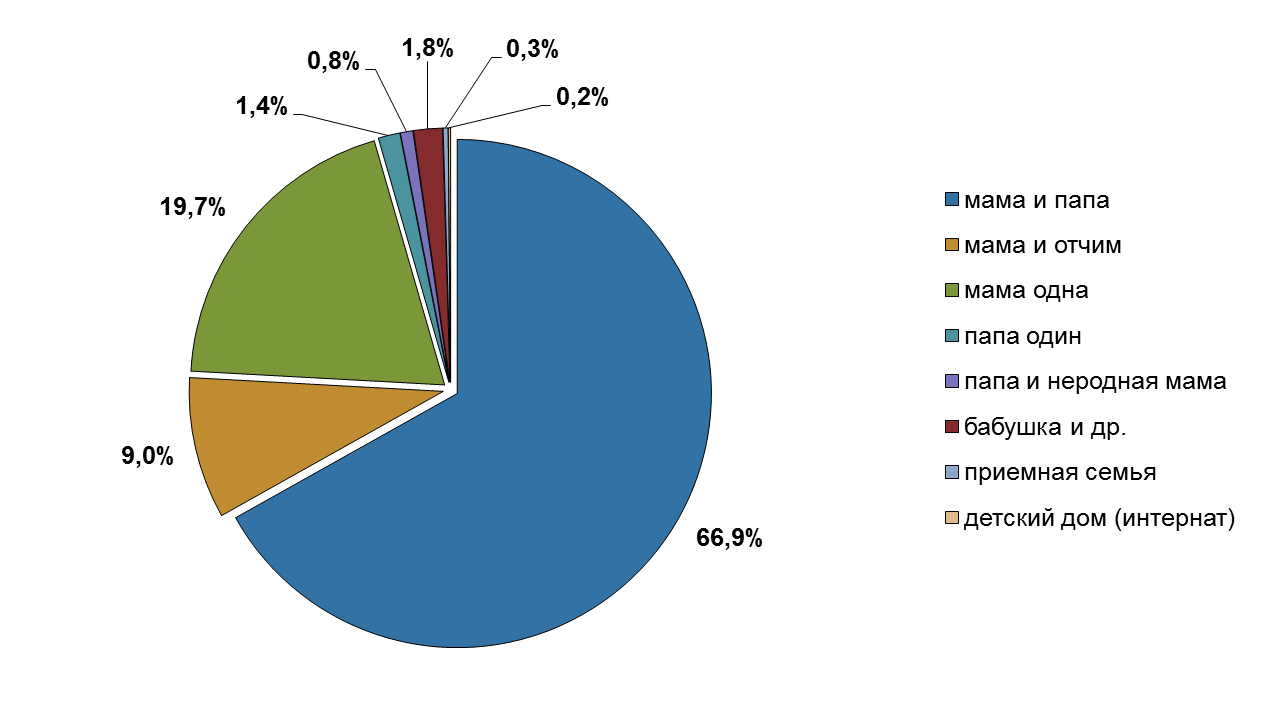 Состав семьи в Пскове
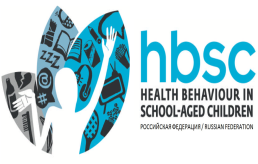 [Speaker Notes: [21] ГОТОВ (+)]
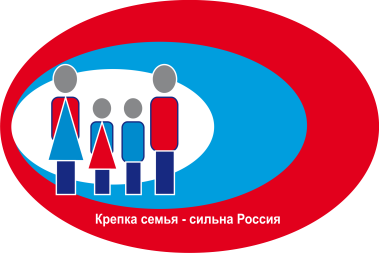 Псков. Количество детей в семье
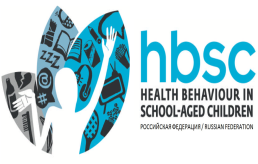 [Speaker Notes: [22] ГОТОВ []]
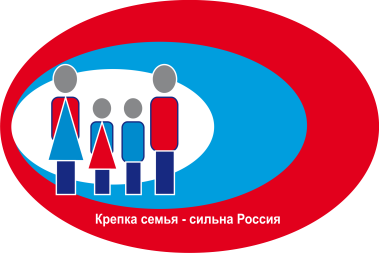 Псков
Работает ли твой отец?
Работает ли твоя мать?
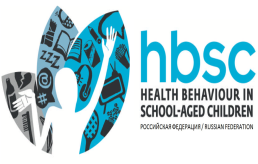 [Speaker Notes: [23] ГОТОВ [?]]
У тебя есть собственная комната?
Псков
Сколько компьютеров имеет ваша семья?
В вашей семье есть автомобиль, микроавтобус или грузовик?
[Speaker Notes: [24] ГОТОВ [+]]
Высокая степень удовлетворенности жизнью (6-10 баллов, 11 лет)
«Лестница Кантрила»)
[Speaker Notes: [43] ГОТОВ [?] От 6 баллов до 10 баллов]
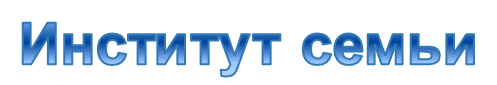 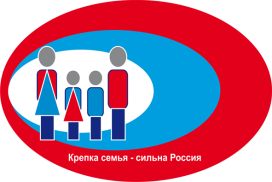 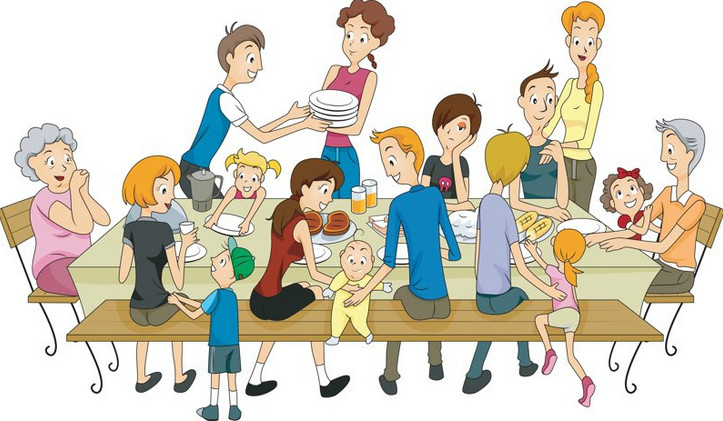 Пропаганда семейных ценностей
Совместные завтраки, обеды, ужины
Семейный спорт 
и туризм
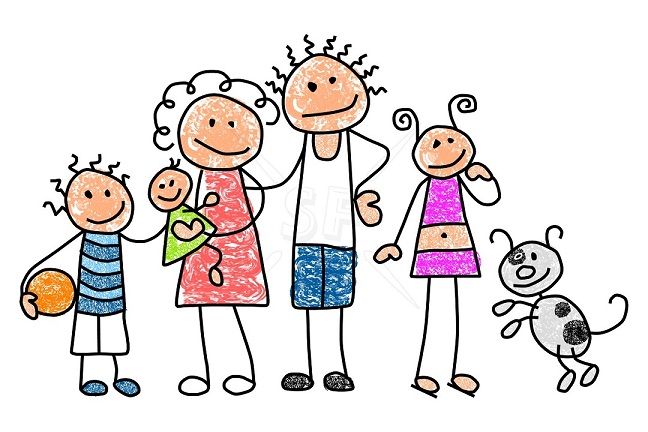 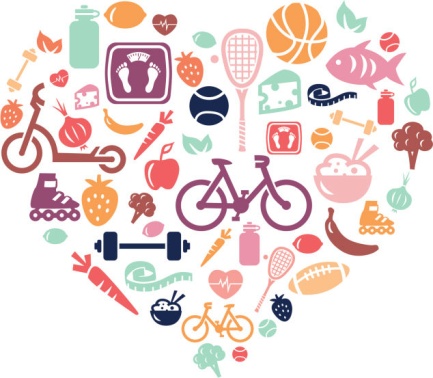 Совместное посещение театра, кино
21
[Speaker Notes: [26] ГОТОВ [+]]
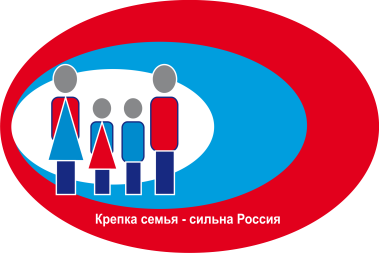 Псков. Полностью согласен с тем, что в семье обсуждаются важные вопросы (в %)
[Speaker Notes: [39] ГОТОВ [??????]]
Насколько перечисленные занятия в свободное время важны именно для тебя?
Очень важно общение с членами семьи
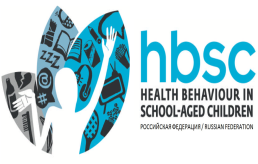 [Speaker Notes: [29] ГОТОВ [?]]
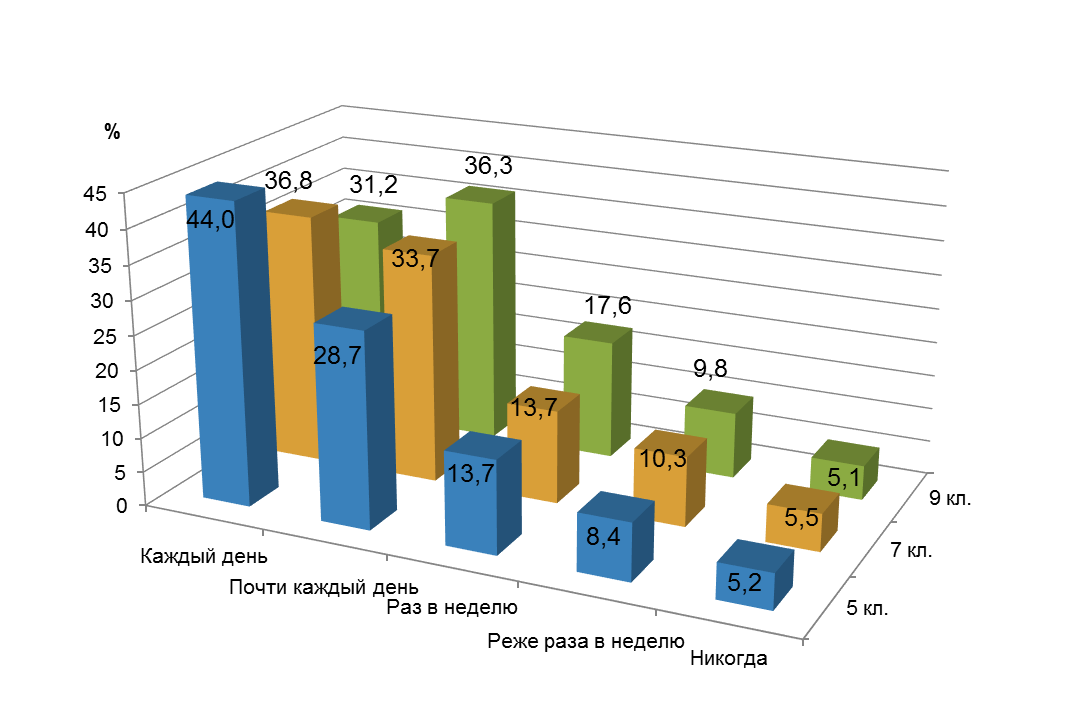 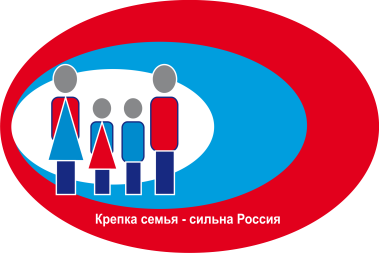 Псков
«Здоровые города»
Как часто ты и твоя семья cидите
и разговариваете о чем-либо вместе?
[Speaker Notes: [30] ГОТОВ [?]]
Псков. Прием пищи вместе с родителями
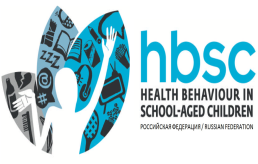 [Speaker Notes: [31] ГОТОВ [+]]
Псков. Как часто ты и твоя семья делают что-либо из перечисленного вместе?
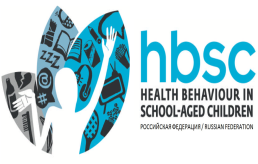 [Speaker Notes: [32] ГОТОВ [+]]
Великолепное состояние здоровья (по самооценке детей)
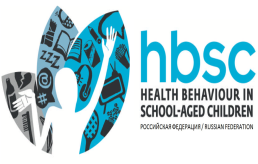 [Speaker Notes: [33] ГОТОВ [+]]
Занимаются физическими упражнениями
4 и более раз в неделю
Умеешь ли ты?
Хорошие двигательные способности
(по самооценке учащихся)
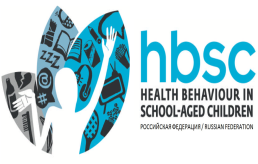 [Speaker Notes: [34] ГОТОВ [+]]
Псков. Делает ли кто-то из членов твоей семьи
 (отец, мать, брат, сестра, и т.д.) следующие упражнения? (в %)
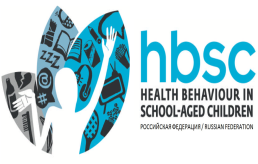 [Speaker Notes: [38] ГОТОВ [?]]
Псков. Сколько дней за последние 7 ДНЕЙ ты занимался физически активной деятельностью не менее 60 мин в день? (в %)
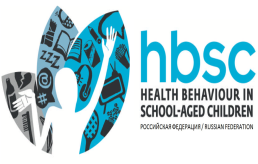 [Speaker Notes: [36] ГОТОВ [?] ФАС – с обливанием]
Псков. Какими видами спорта, физических упражнений хотел бы ты заниматься в свое свободное время? (в %)
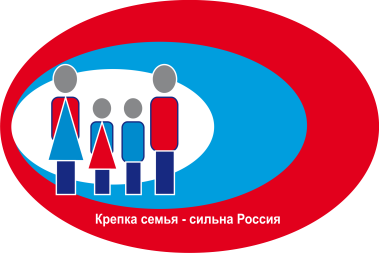 [Speaker Notes: [37] ГОТОВ [+]]
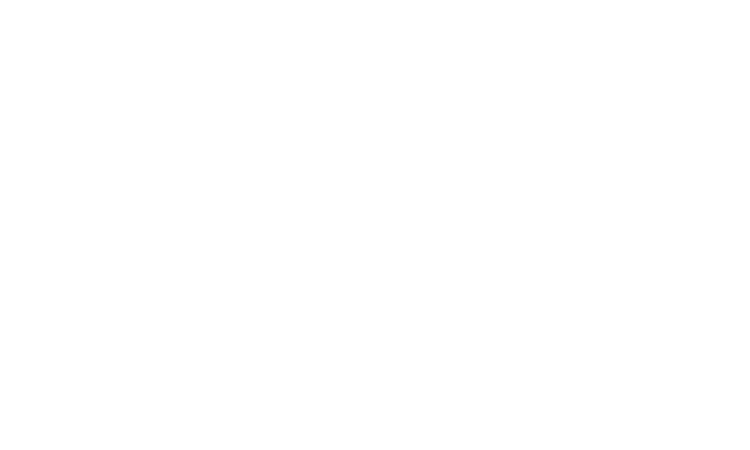 11-летние подростки, которым школа очень нравится (в %)
[Speaker Notes: [40] ГОТОВ [+]]
Хорошая успеваемость (11 лет)
[Speaker Notes: [41] ГОТОВ [+]]
Чистят зубы чаще 1 раза в день (в %)
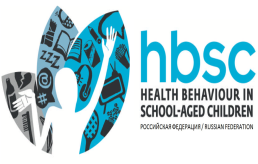 [Speaker Notes: [44] ГОТОВ [+]]
Как часто ты куришь в настоящее время (в %)
Как часто ты в настоящее время употребляешь алкоголь (в %)
Пиво
Крепкие алкогольные напитки
[Speaker Notes: [35] ГОТОВ [?]]
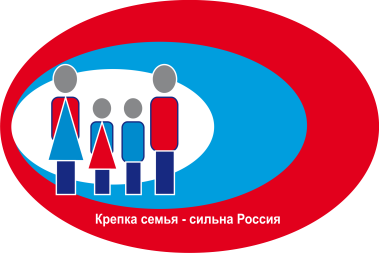 Члены семьи делают зарядку (бег, гимнастические упражнения, и т.д.)
(рейтинг по регионам, %)
Очень важно общение 
с членами семьи
(рейтинг по регионам, %)
Мальчики, 11 лет
Девочки, 11 лет
Мальчики, 11 лет
Девочки, 11 лет
Мальчики, 13 лет
Девочки, 13 лет
Мальчики, 13 лет
Девочки, 13 лет
Мальчики, 15 лет
Девочки, 15 лет
Мальчики, 15 лет
Девочки, 15 лет
[Speaker Notes: [45] ГОТОВ [+]]
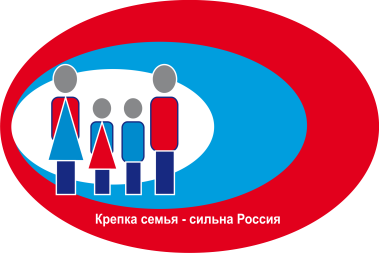 Ежедневно завтракают 
вместе с родителями 
(рейтинг по регионам, %)
Чистят зубы 
более 1 раза в день 
(рейтинг по регионам, %)
Мальчики, 11 лет
Девочки, 11 лет
Мальчики, 11 лет
Девочки, 11 лет
Девочки, 13 лет
Мальчики, 13 лет
Девочки, 13 лет
Мальчики, 13 лет
Мальчики, 15 лет
Девочки, 15 лет
Мальчики, 15 лет
Девочки, 15 лет
[Speaker Notes: [46] ГОТОВ [+]]
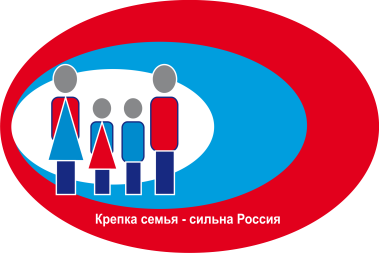 Едят фрукты 
более 1 раза в день 
(рейтинг по регионам, %)
Занимаются ФА не менее
60 мин ежедневно
(рейтинг по регионам, %)
Мальчики, 11 лет
Девочки, 11 лет
Мальчики, 11 лет
Девочки, 11 лет
Девочки, 13 лет
Мальчики, 13 лет
Девочки, 13 лет
Мальчики, 13 лет
Мальчики, 15 лет
Девочки, 15 лет
Мальчики, 15 лет
Девочки, 15 лет
[Speaker Notes: [47] ГОТОВ [+]]
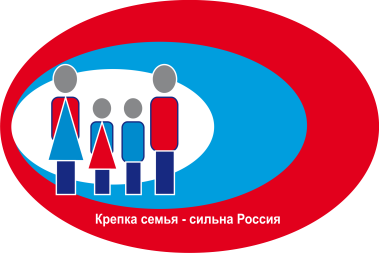 Выводы
Материальная база школ Пскова позволила организованно провести вебинары и  бумажное анкетирование школьников в полном объеме.

      В целом, по мнению школьников, в Пскове созданы благоприятные условия для жизни, образования, укрепления своего здоровья, самореализации.  Высокую удовлетворенность жизнью (6-10 баллов по шкале «Лестница Кантрила») респонденты показали в 39,5% случаев).

     Исследование показало, что институт семьи, семейные традиции, устойчивое семейное благополучие – это  потенциал формирования патриотизма, духовно-нравственного развития и человеческого капитала  подрастающего поколения.  

      Представляется важным использование мониторинга мнений всех слоев населения, как индикатора выполнения дорожных карт, программ стратегического развития, и как инструмента анализа результатов деятельности администрации города в целом.
[Speaker Notes: [48] ГОТОВ]
СПАСИБО ЗА ВНИМАНИЕ !
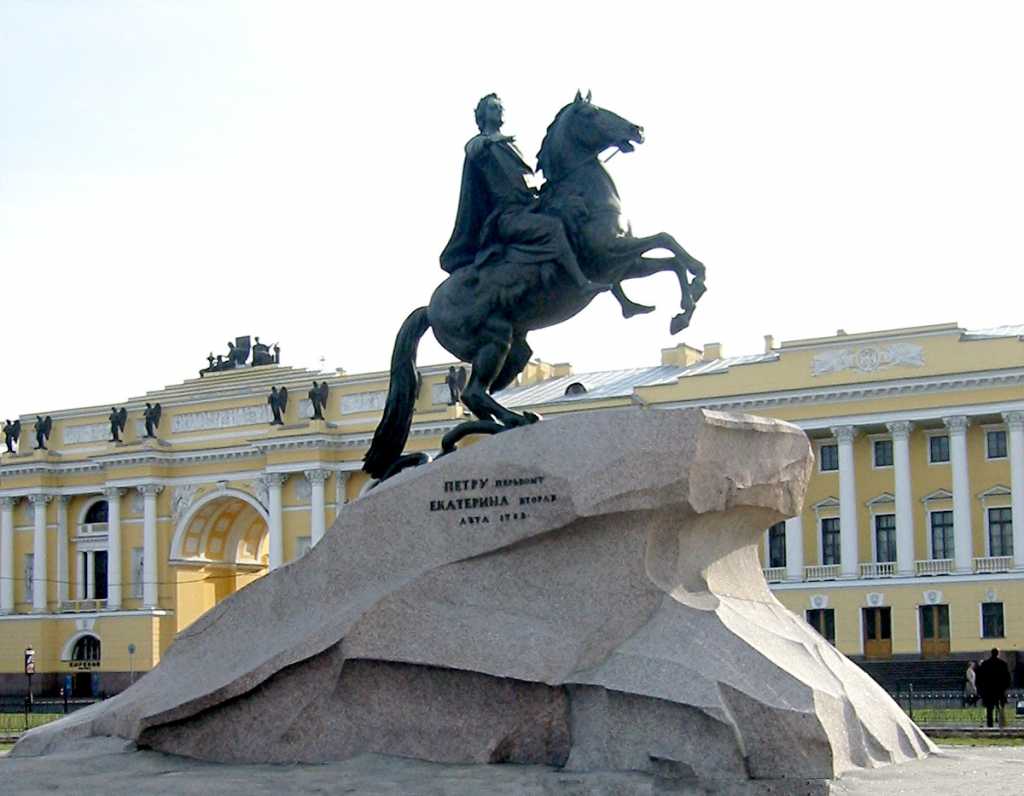 churganov@nbox.ruЧурганов Олег Анатольевич
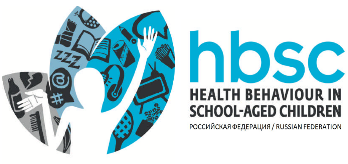 [Speaker Notes: 60]
Оценка физической активности школьников 11,13, 15 лет (в%) 

Показатель MVPA  (международный показатель физической активности ни менее 60 минут  в день) 
Выявлено повышение физической активности школьников России за последние 5 лет в целом  почти в 2 раза 


Занятия физической активностью не менее 1 часа ежедневно
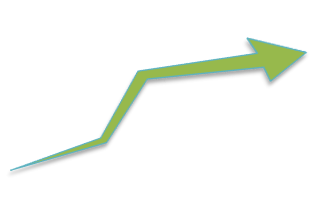 2009-10 гг.
2013-14 гг.
[Speaker Notes: [49] ГОТОВ Пример]
Динамика уровня употребления табака среди школьников
Курят не менее 1 раза в неделю 11,13, 15 лет (в%)
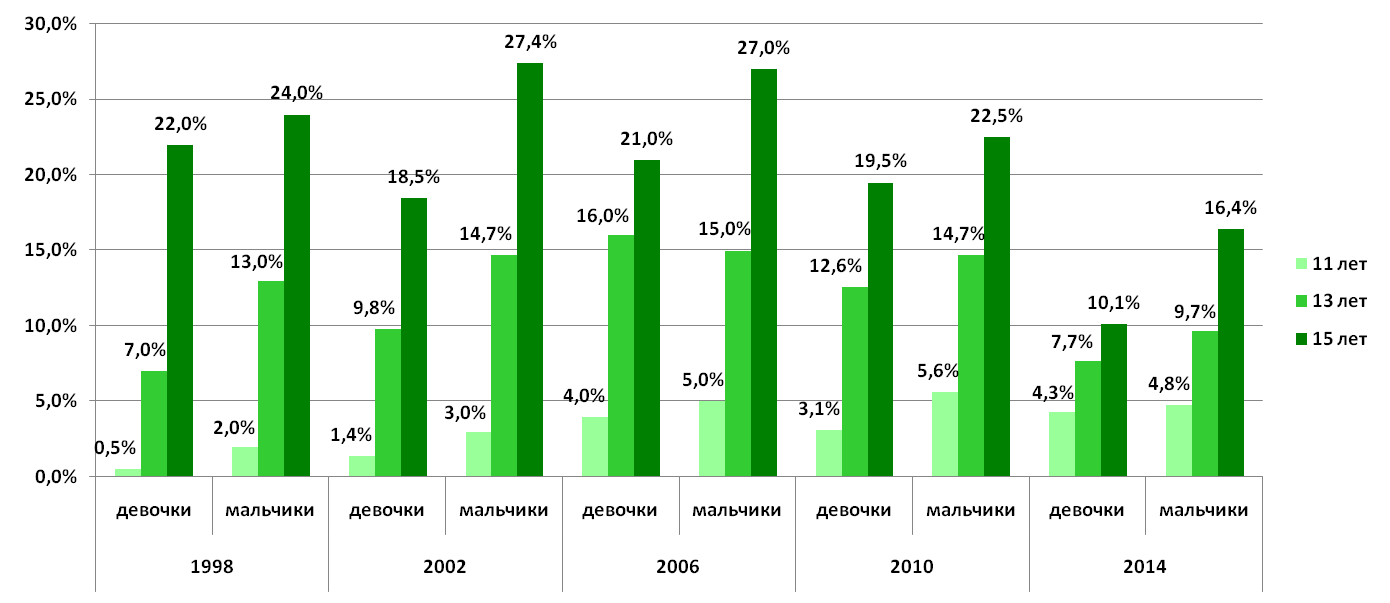 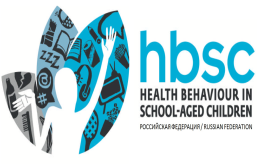 По данным отчетов HBSC, Российская Федерация
Сравнение исследования 1998-2014 годов
[Speaker Notes: [50] ГОТОВ]
Употребление алкоголя среди школьников 11,13, 15 лет
Употребление алкоголя не менее 1 раза в неделю 11,13, 15 лет (в%)
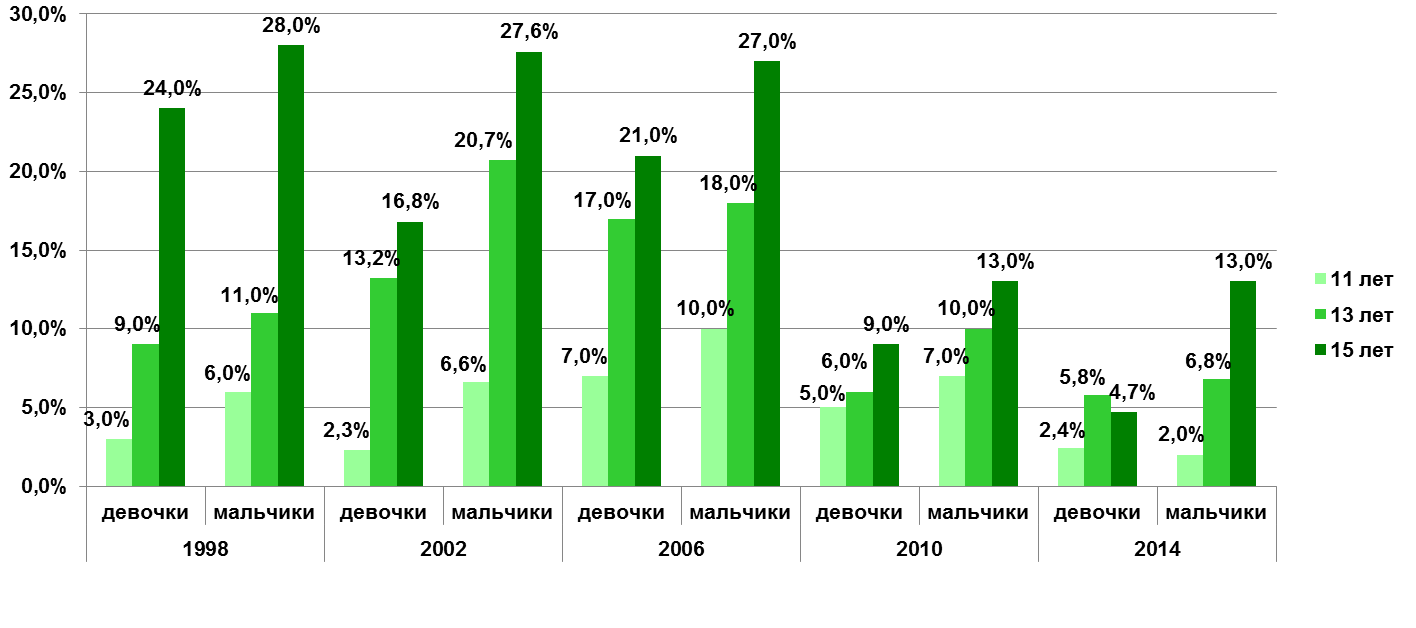 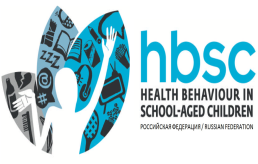 По данным отчетов HBSC, Российская Федерация
Сравнение исследования 1998-2014 годов
[Speaker Notes: [51] ГОТОВ]
Смотрят ТВ, видео, DVD  2 часа в день и более 11,13, 15 лет (в%)
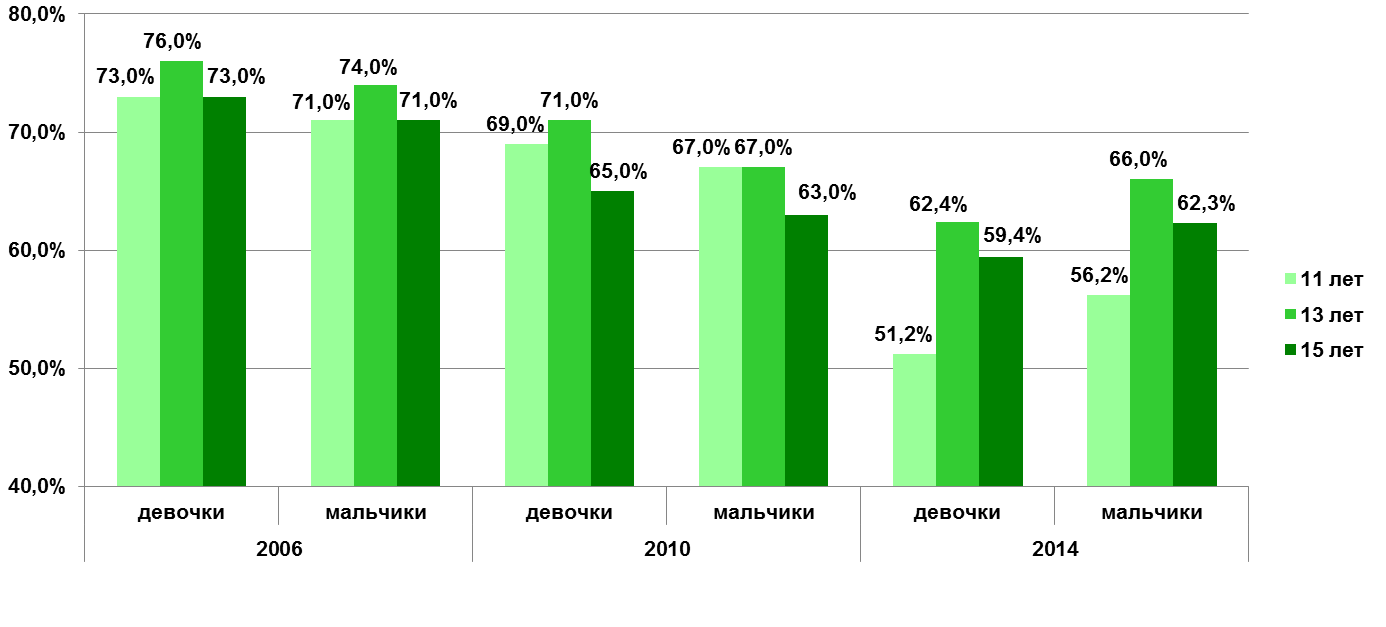 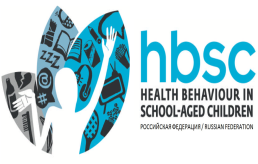 По данным отчетов HBSC, Российская Федерация
Сравнение исследования 2006-2014 годов
[Speaker Notes: [52] ГОТОВ]